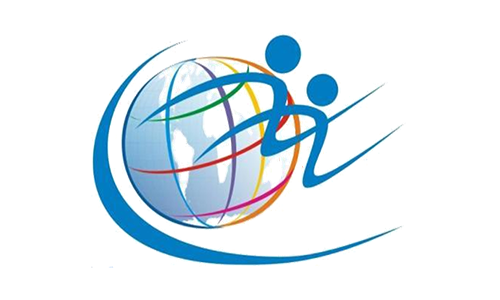 Ресурсы по подготовке к ЕГЭ по английскому языку - 2022
ПО МАТЕРИАЛАМ ФГБНУ «ФИПИ»
Михайлова С.Ф., методист МАУ ИМЦ г. Тюмени
1
1.Демонстрационный вариант ЕГЭ по английскому языку (2022). Кодификатор. Спецификацияhttps://fipi.ru/ege/demoversii-specifikacii-kodifikatory#!/tab/151883967-112.Навигатор самостоятельной подготовки к ЕГЭ по английскому языку (2022)- Аудирование: https://doc.fipi.ru/navigator-podgotovki/navigator-ege/Angl_1_audirovanie.pdf- Чтение: https://doc.fipi.ru/navigator-podgotovki/navigator-ege/Angl_2_Chtenie.pdf- Грамматика и лексика: https://doc.fipi.ru/navigator-podgotovki/navigator-ege/Angl_3_grammatika.pdf- Письмо: https://doc.fipi.ru/navigator-podgotovki/navigator-ege/Angl_4_pismo.pdf- Говорение: https://doc.fipi.ru/navigator-podgotovki/navigator-ege/Angl_5_Govorenie.pdf3.Видеоконсультация по подготовке к ЕГЭ по иностранным языкам-2022https://www.youtube.com/watch?v=7jhULGq0IAg
Михайлова С.Ф., методист МАУ ИМЦ г. Тюмени
2